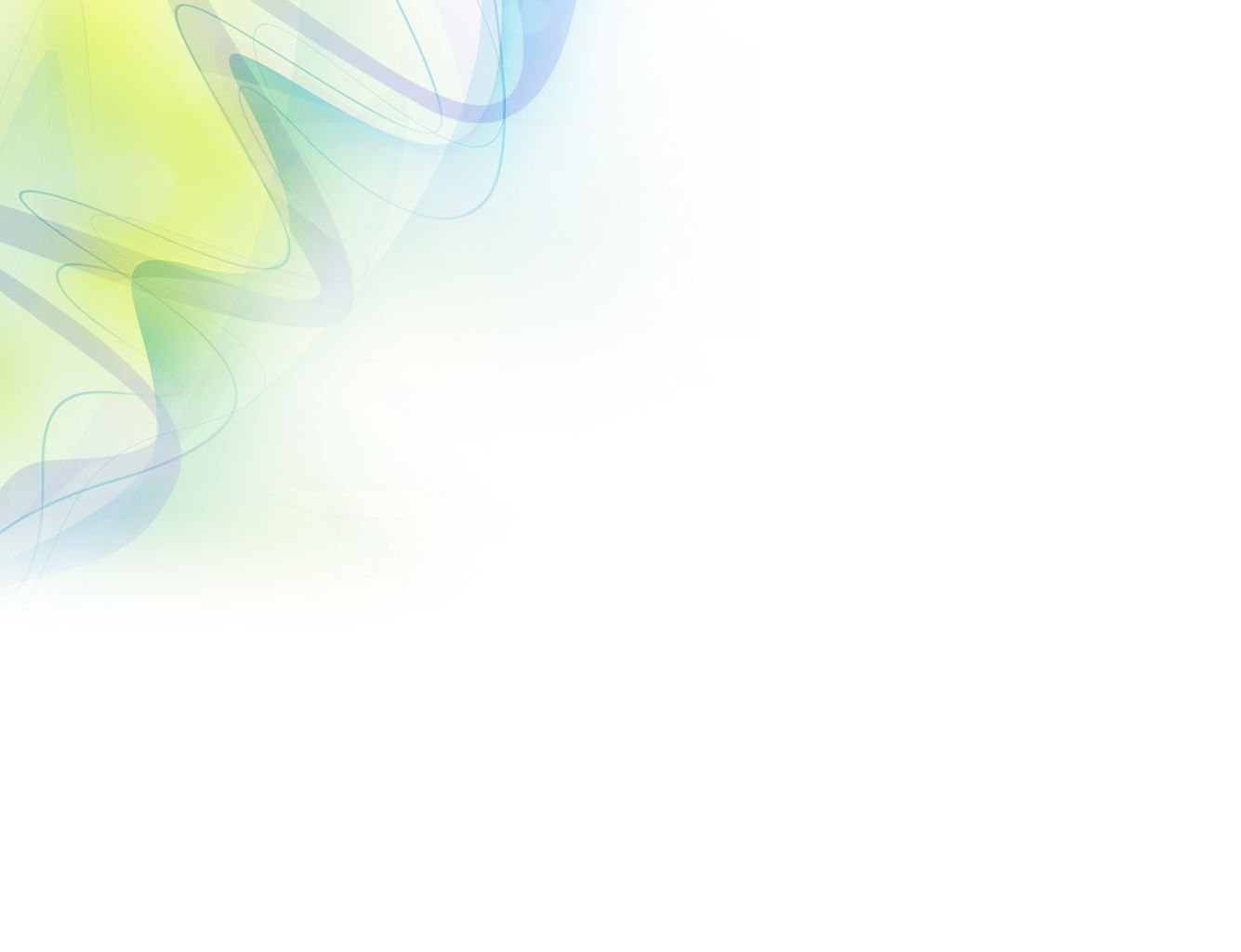 КГОБУ «Камчатская школа-интернат для обучающихся с ограниченными возможностями здоровья»
Урок 56
Нахождение числа по одной его доле.
Выполнила: учитель математики 
Баранова Дарья Андреевна
Устный счёт
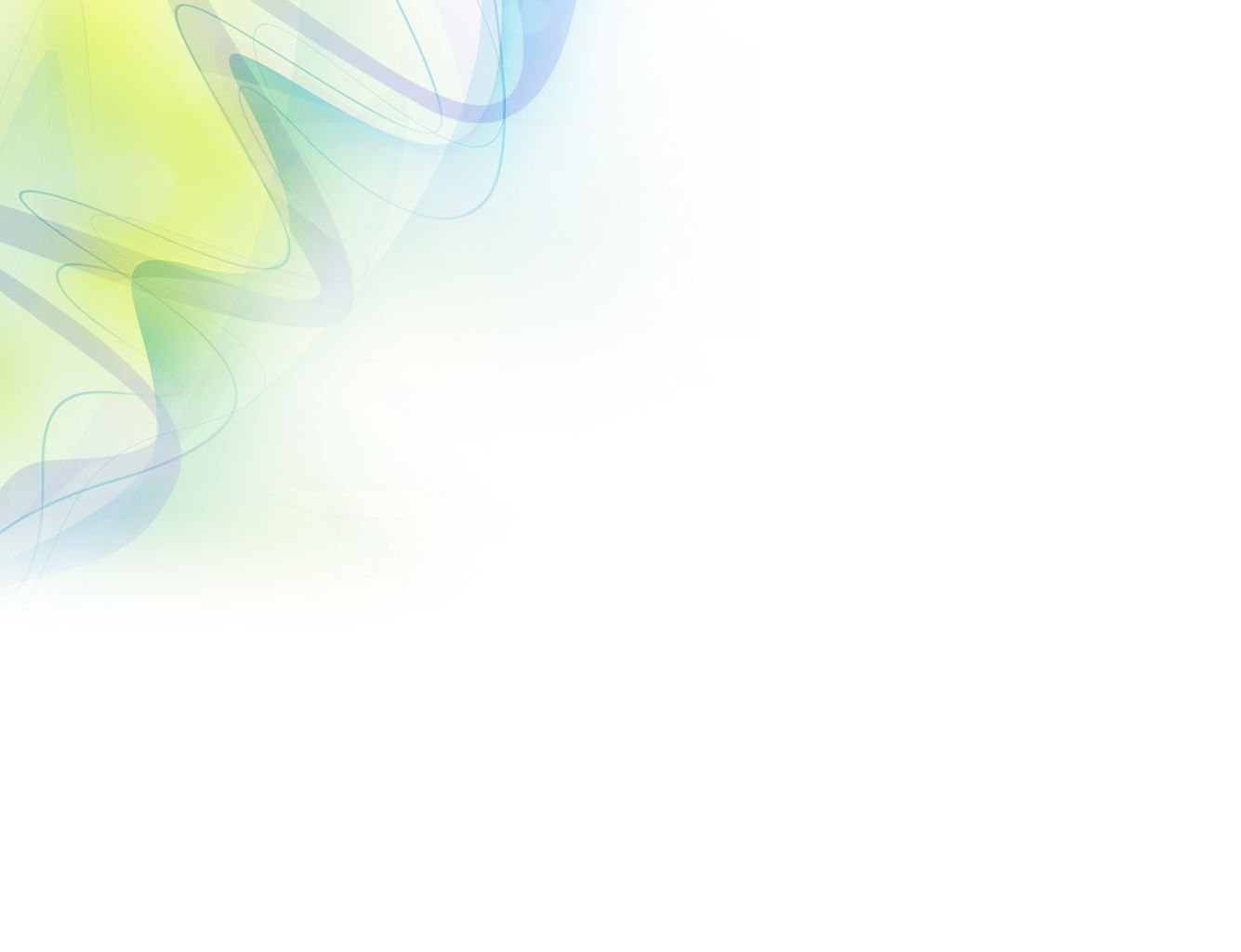 *3
+11,8
-8
6,8
14,8
3
+12,5
*2
27
13,5
1
+85
+125
:11
30
330
120
205
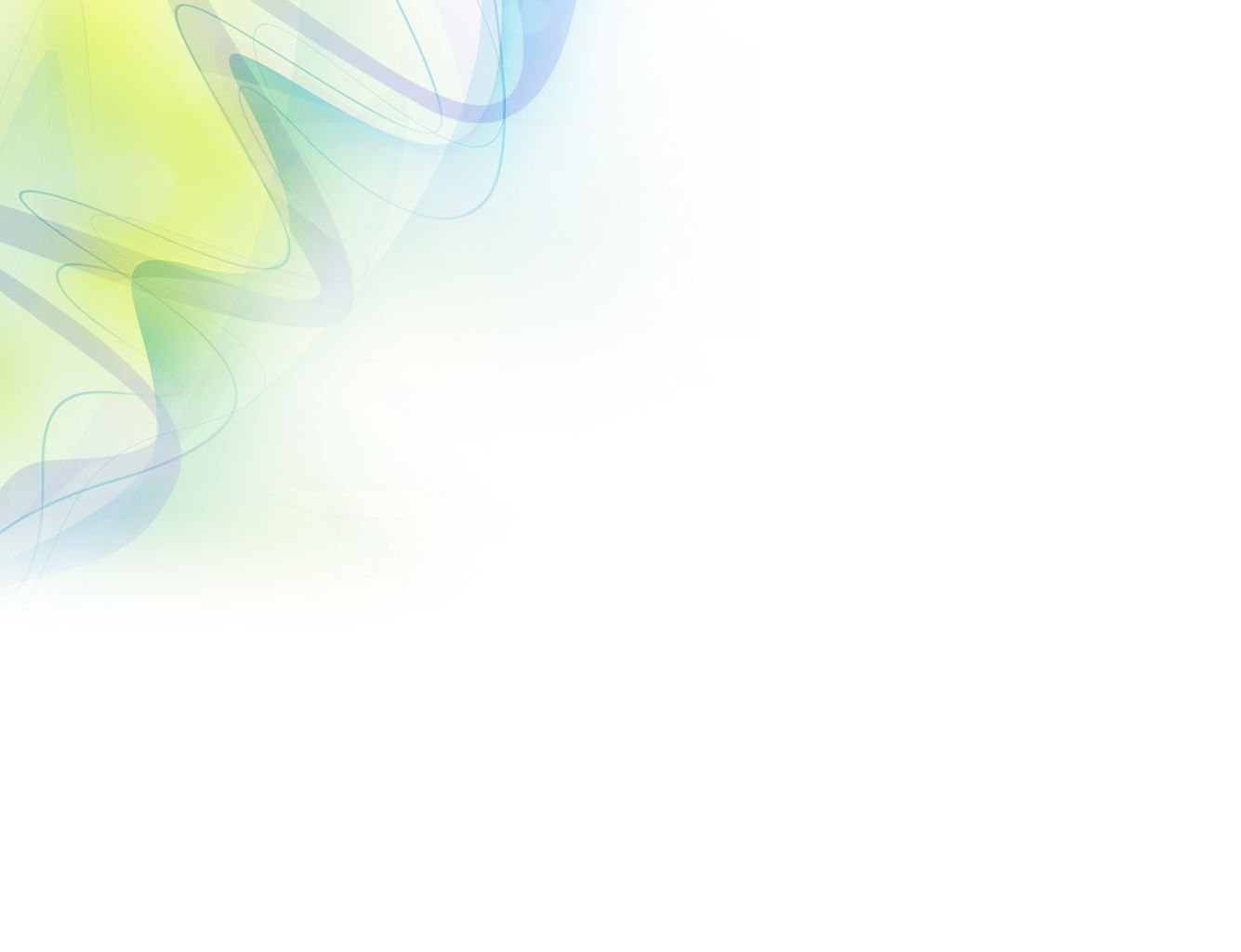 Сравните числа:
<
3 ц 3кг       303кг
=
>
0,09         0,009
>
80,107     80,017
=
130м 12 см    12 524 см
>
>
Найдите общий знаменатель у дробей:
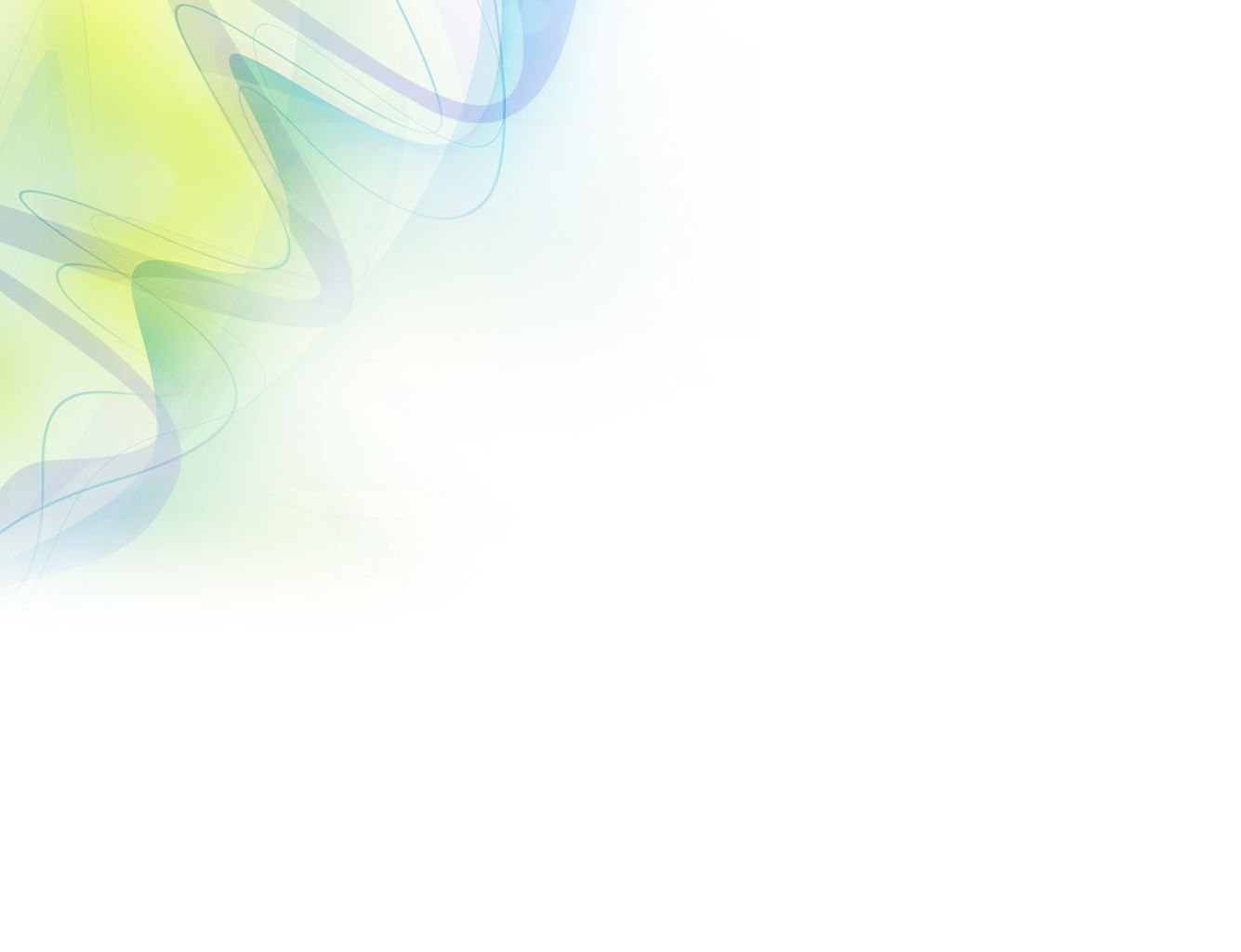 28
21
26
36
80
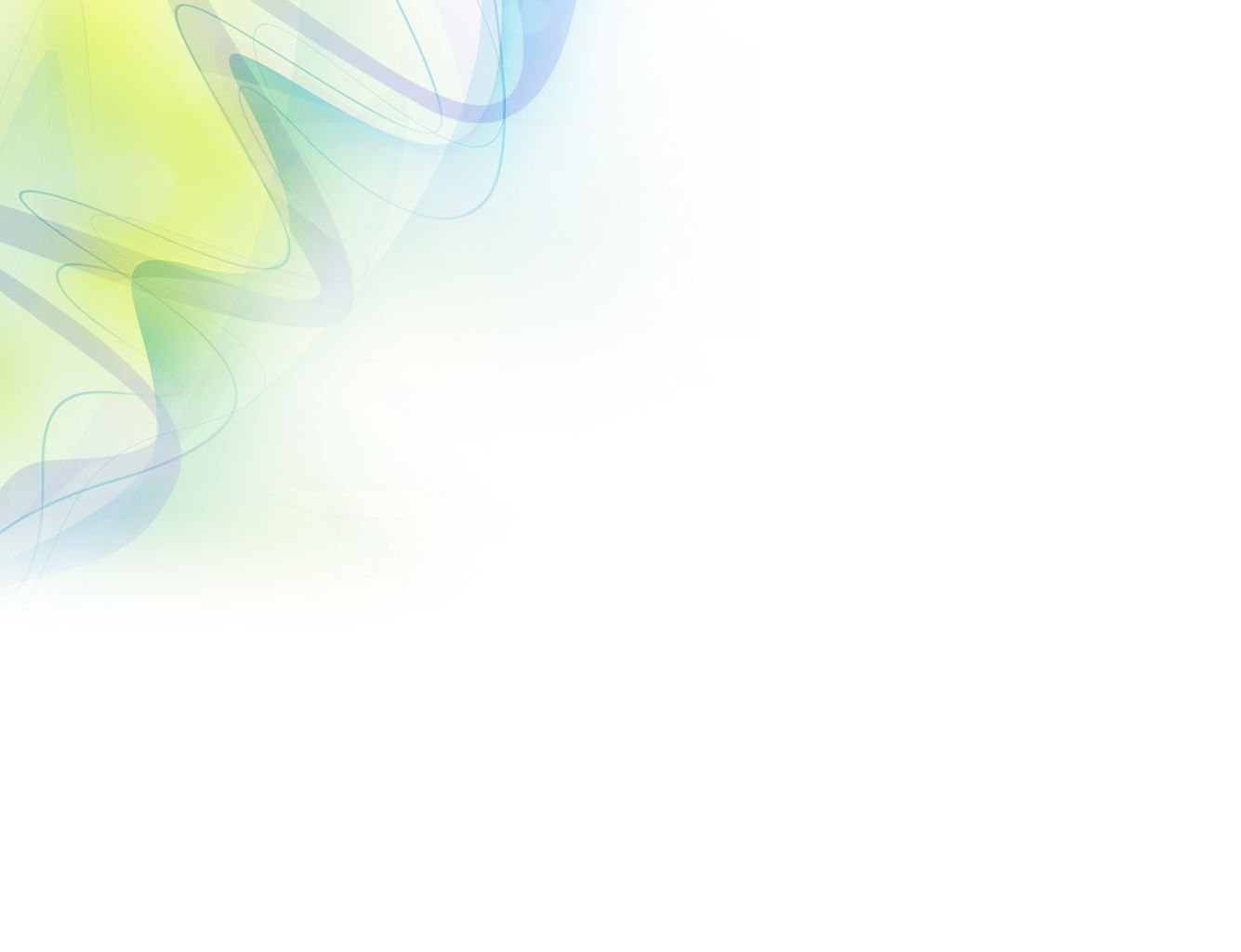 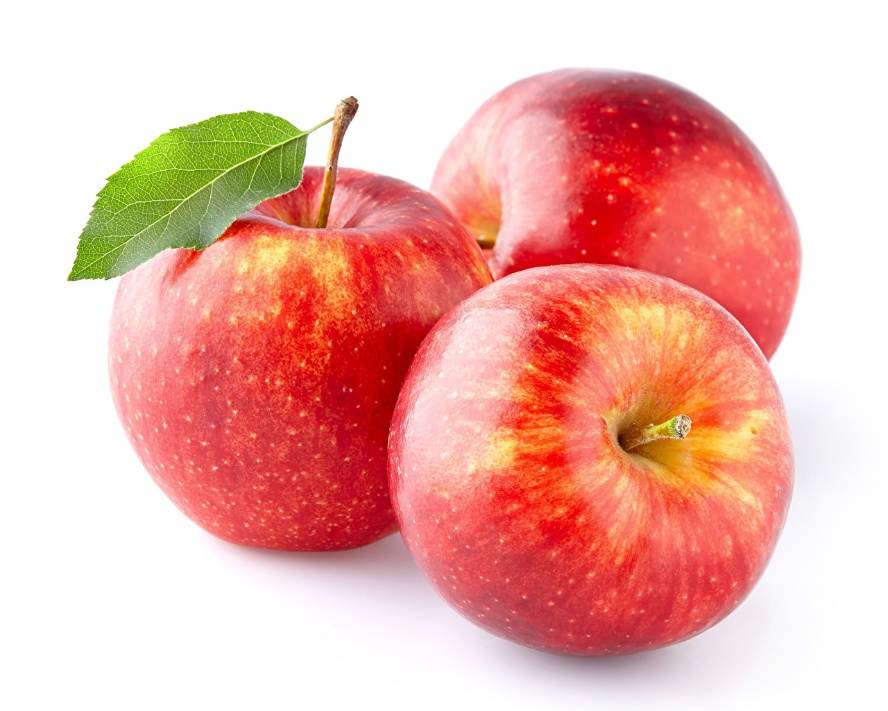 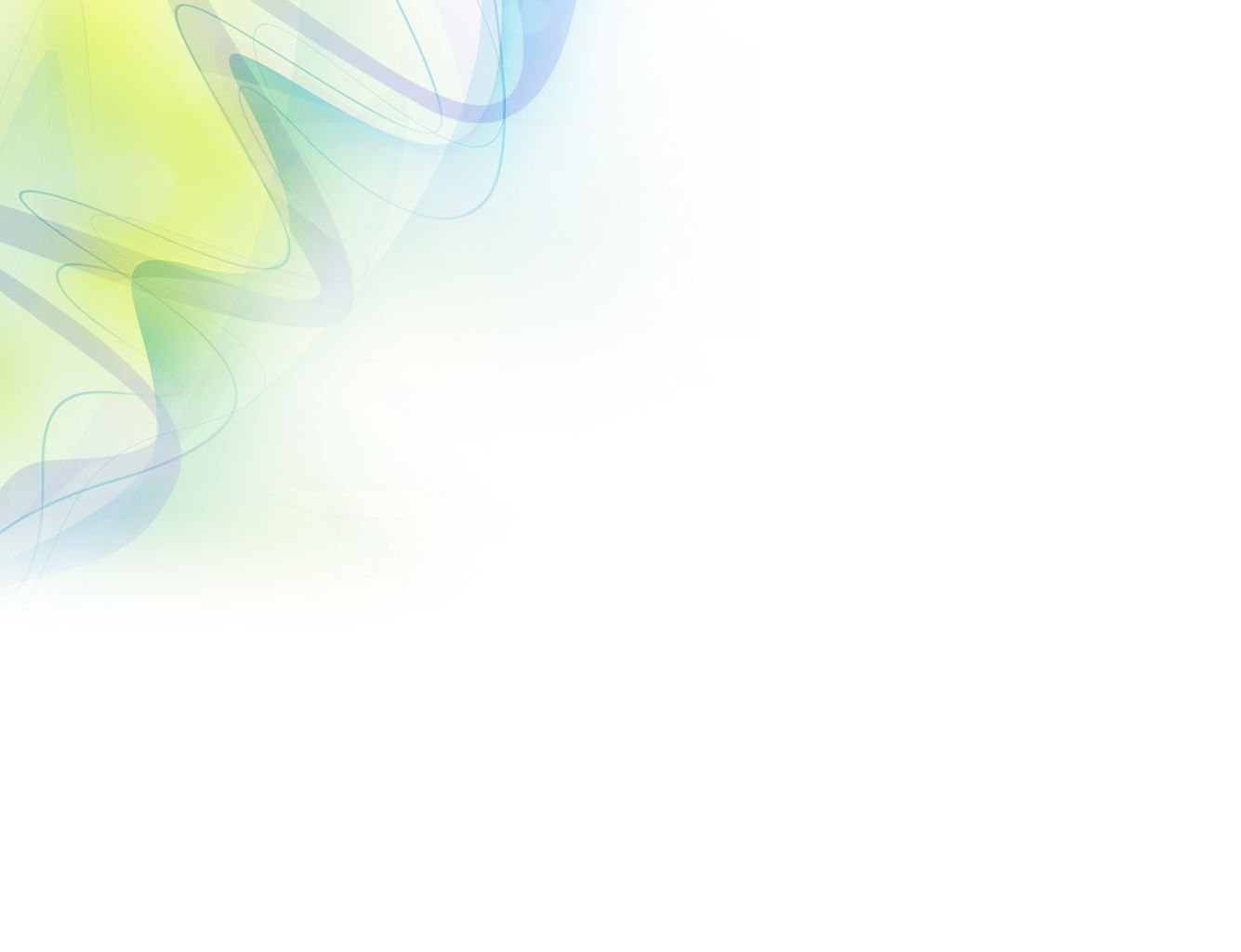 В 5 ящиков разложили 150 кг слив, а 200 кг персиков – в 10 ящиков. На сколько килограммов ящик со сливами тяжелее ящика с персиками?
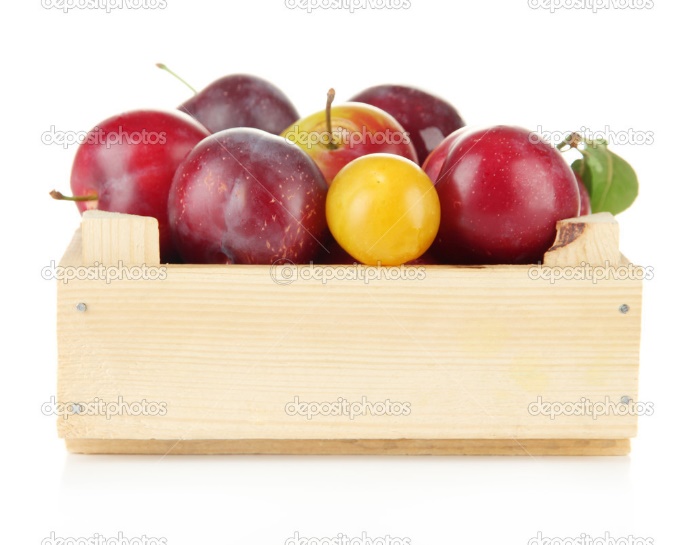 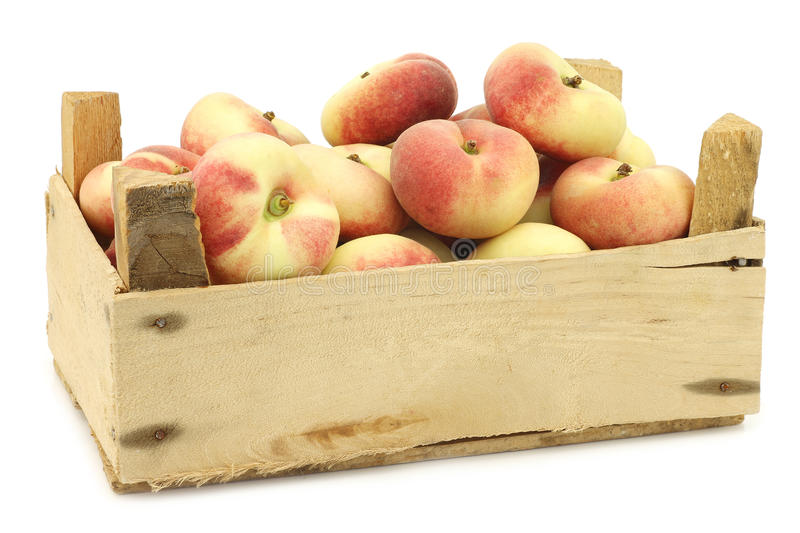 3)30-20=10(кг)
1)150:5=30 (кг) – в одном ящике
2)200:10=20 (кг) – в одном ящике
На 10 кг ящик со сливами тяжелее ящика с персиками.
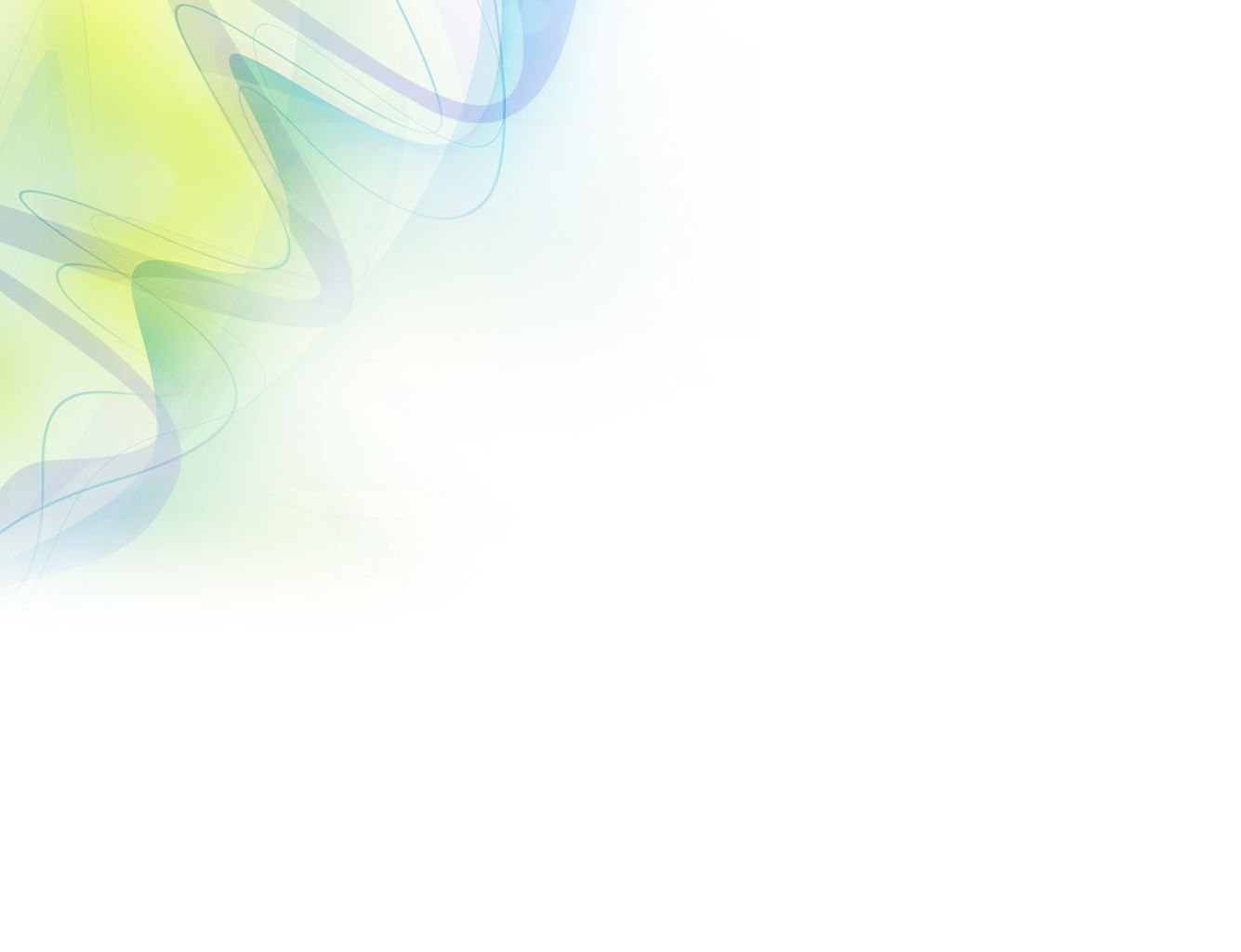 Самолет пролетел 1200 км за 4 часа? С какой скоростью летел самолет?
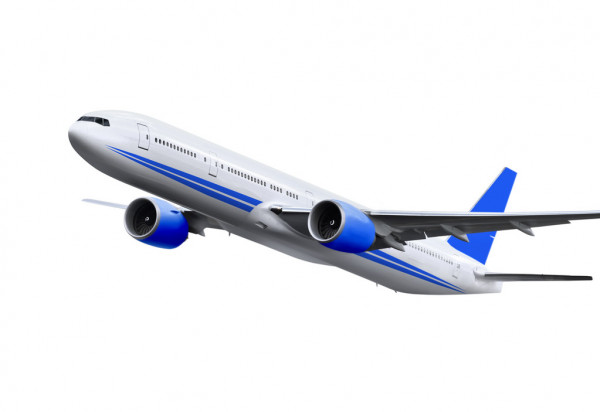 V=300
Ответ: 300 км/ч.